Закаливающие мероприятия в детском саду (средняя группа)Подготовила: Овчинникова А. Ю.
Задача закаливания – приучить хрупкий, растущий организм ребенка, переносить перемены температуры в окружающей среде.
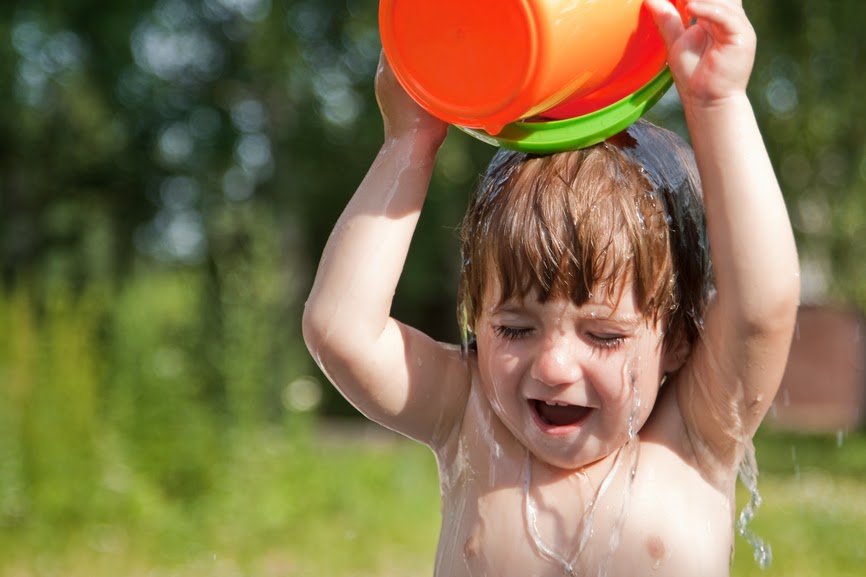 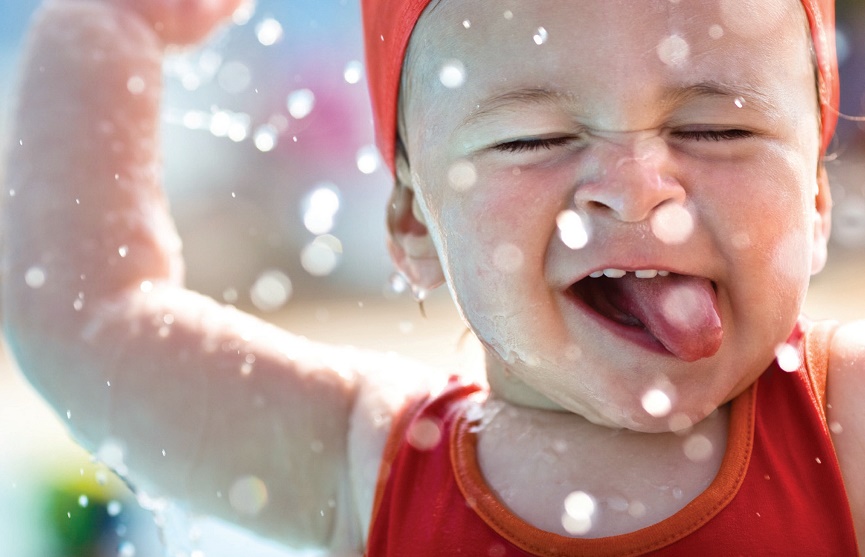 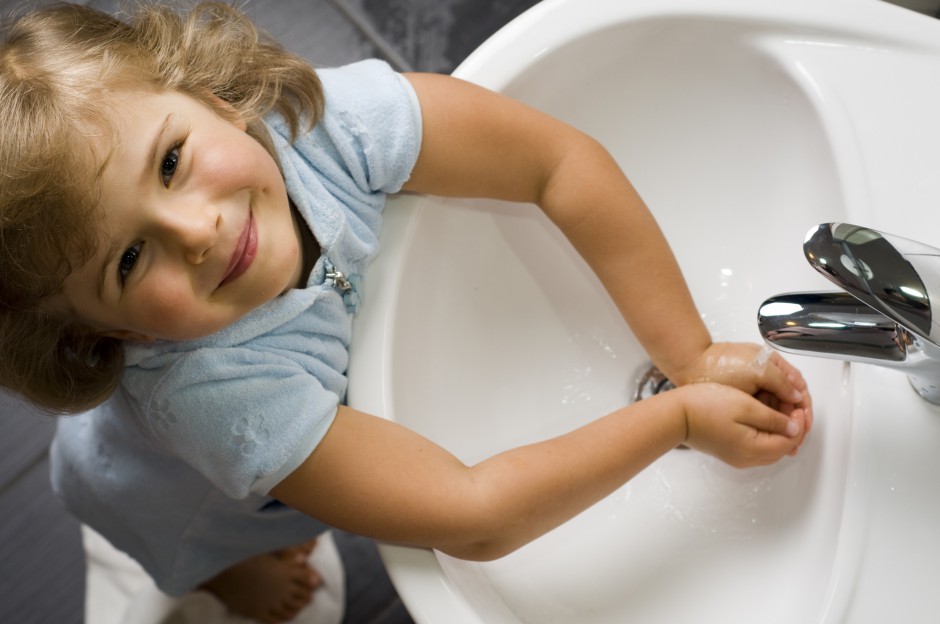 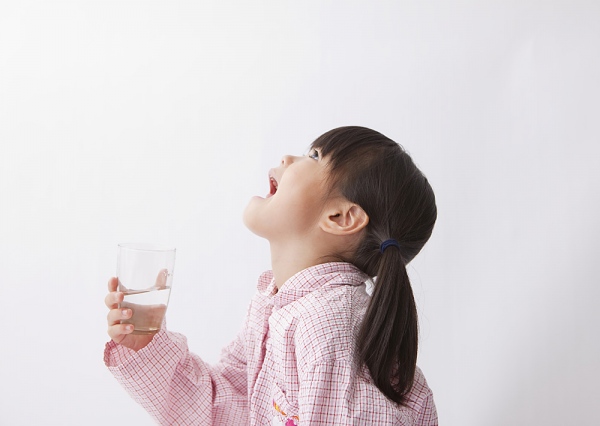 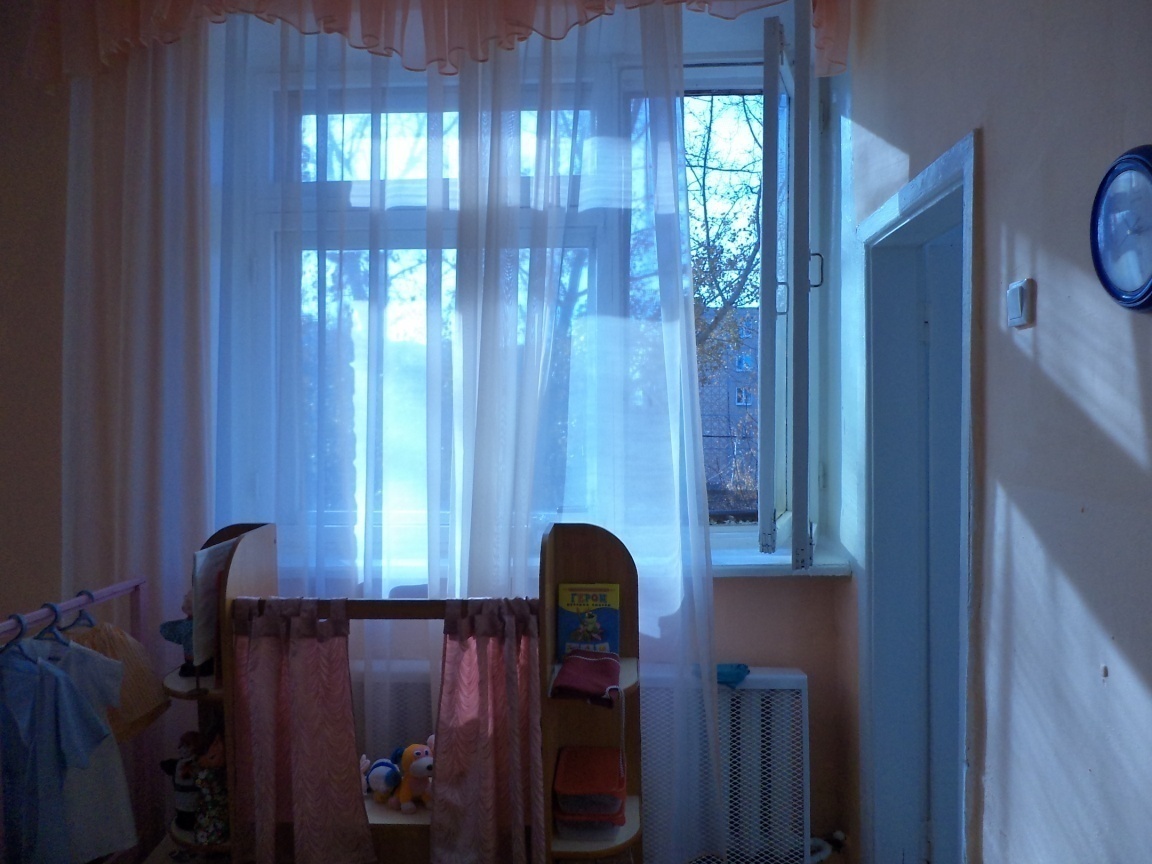 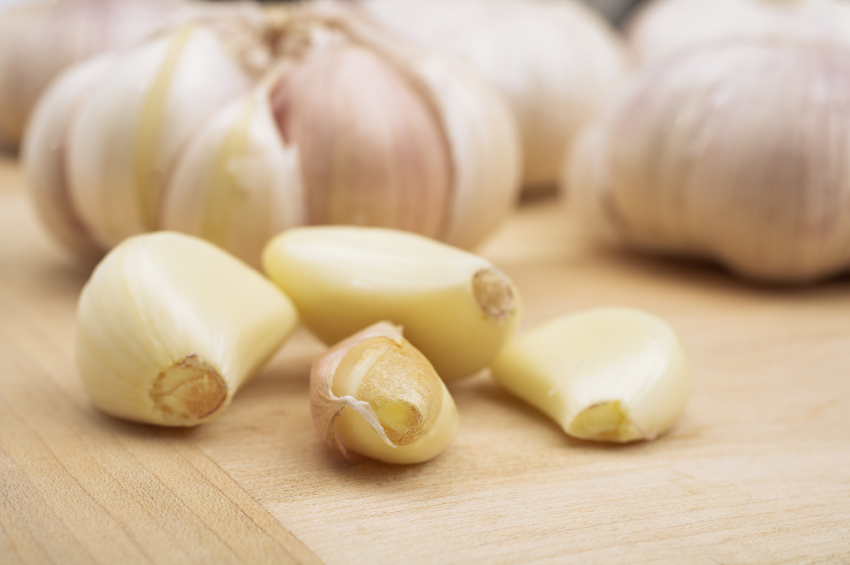 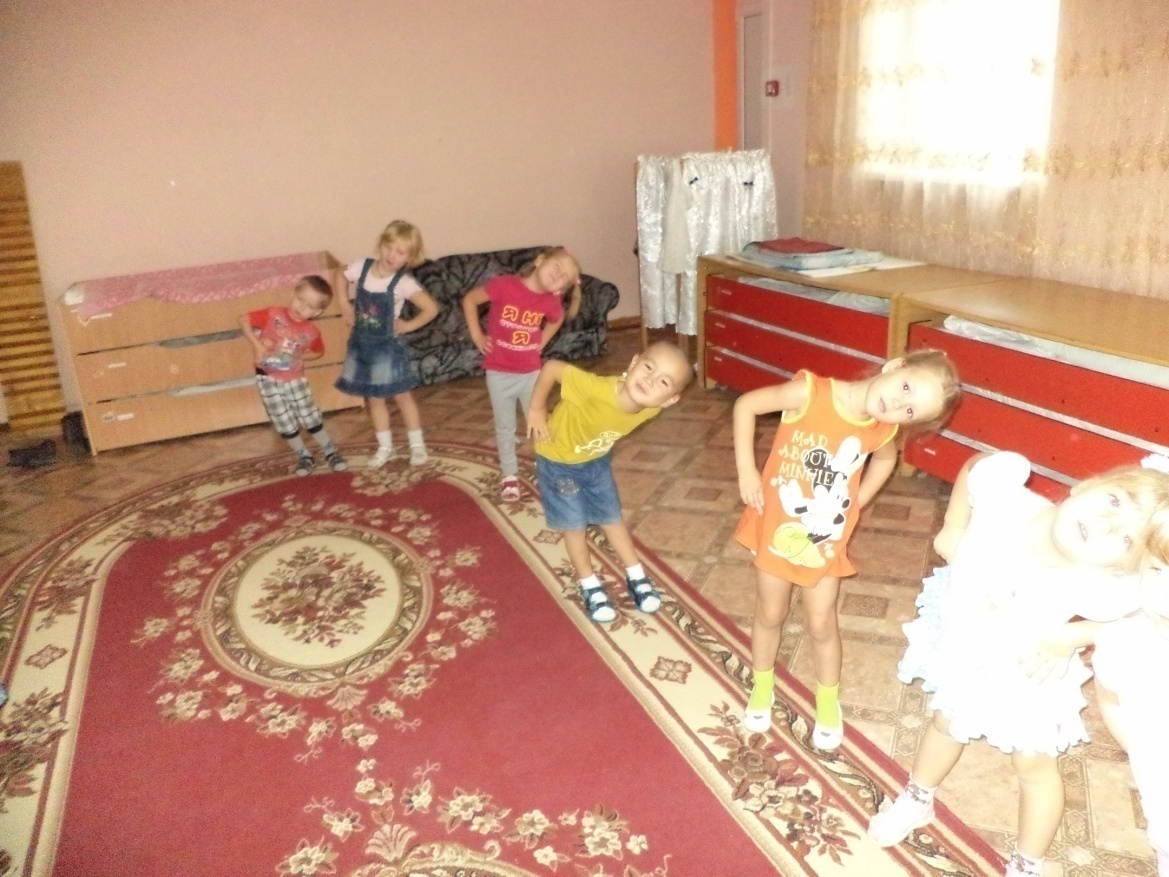 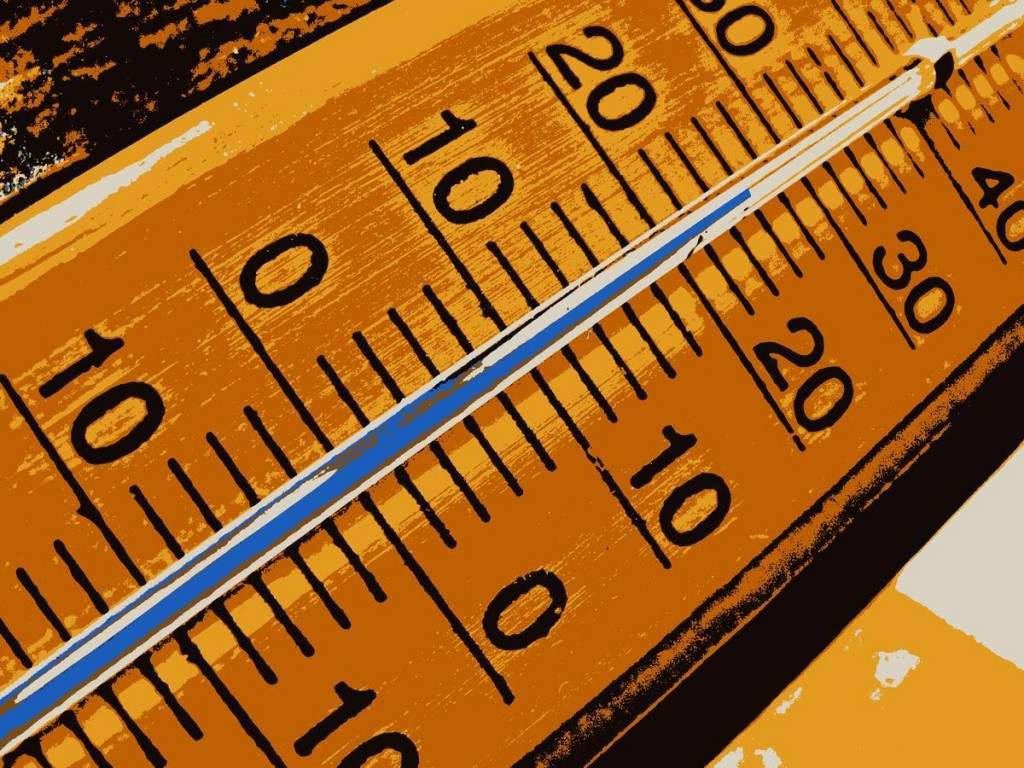 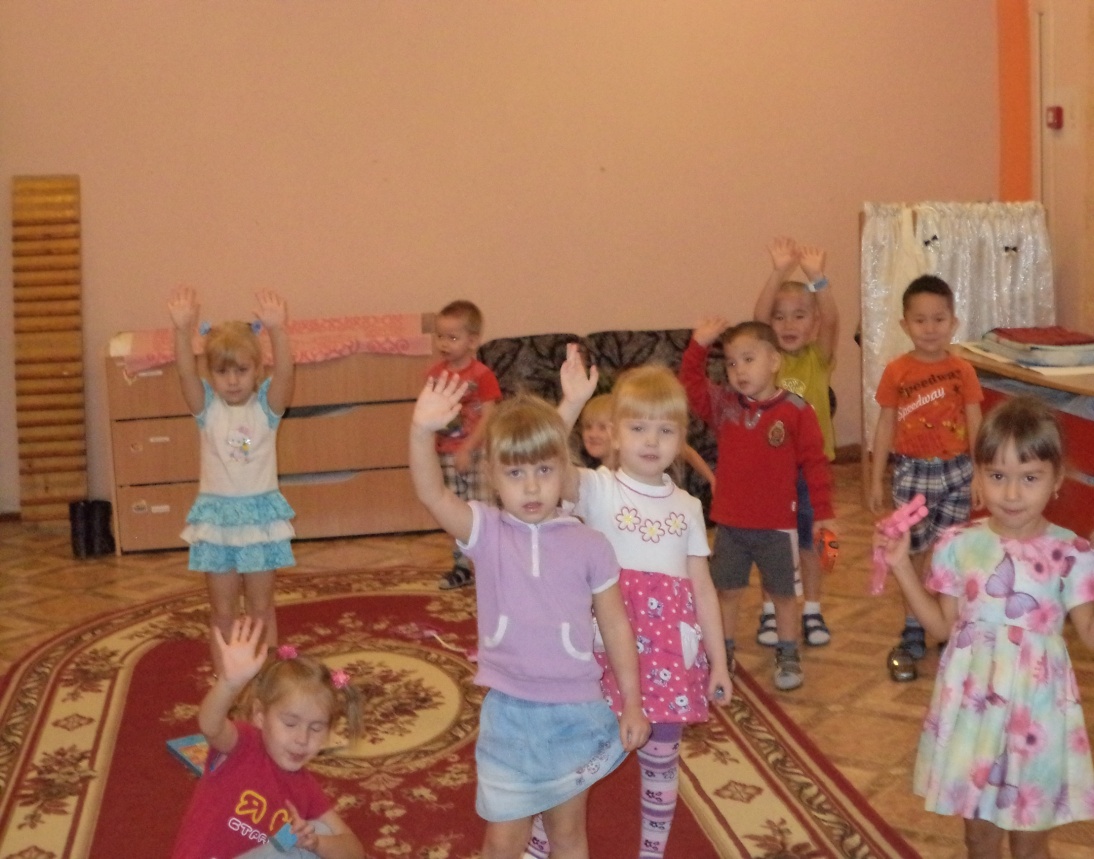 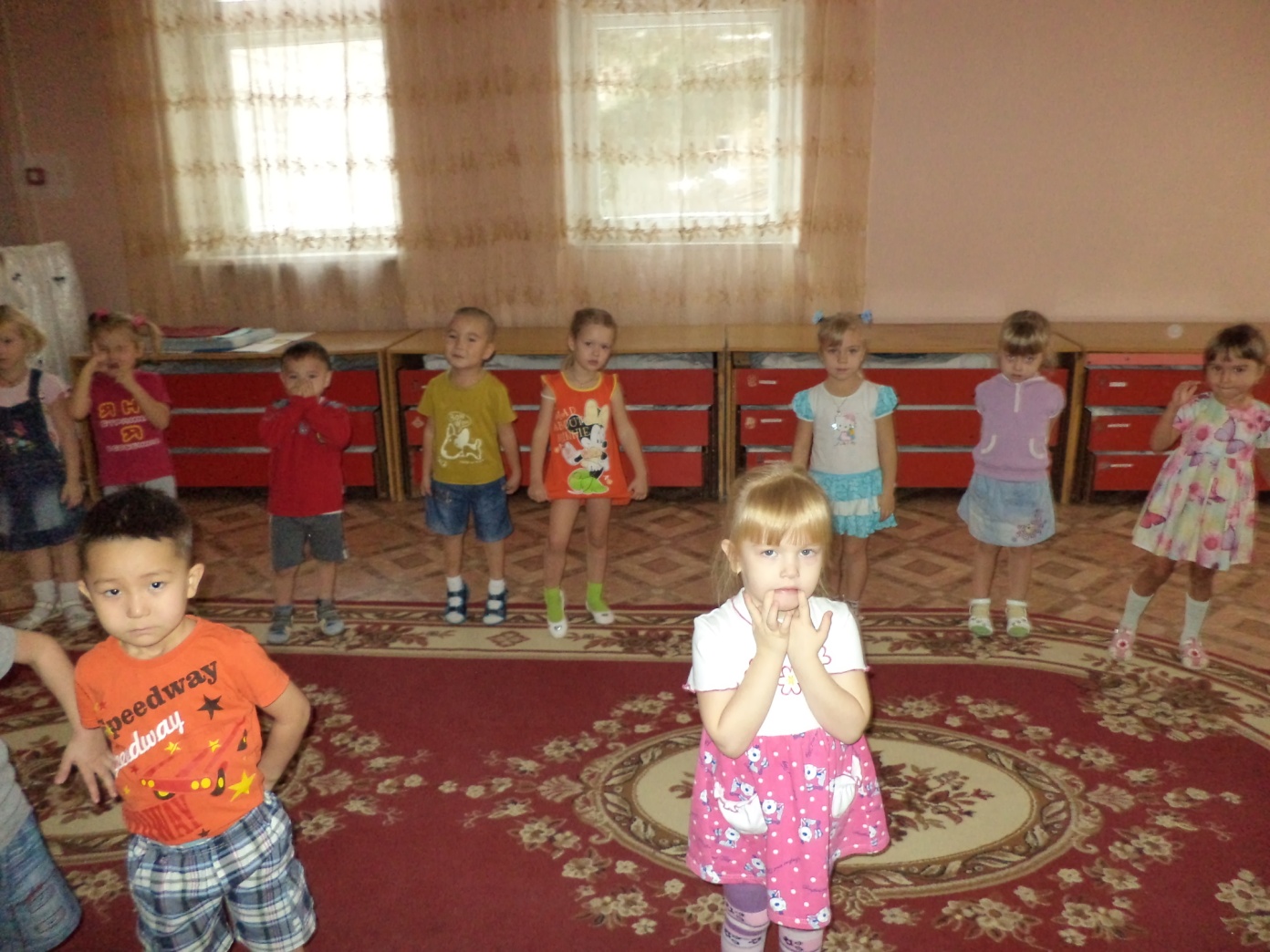 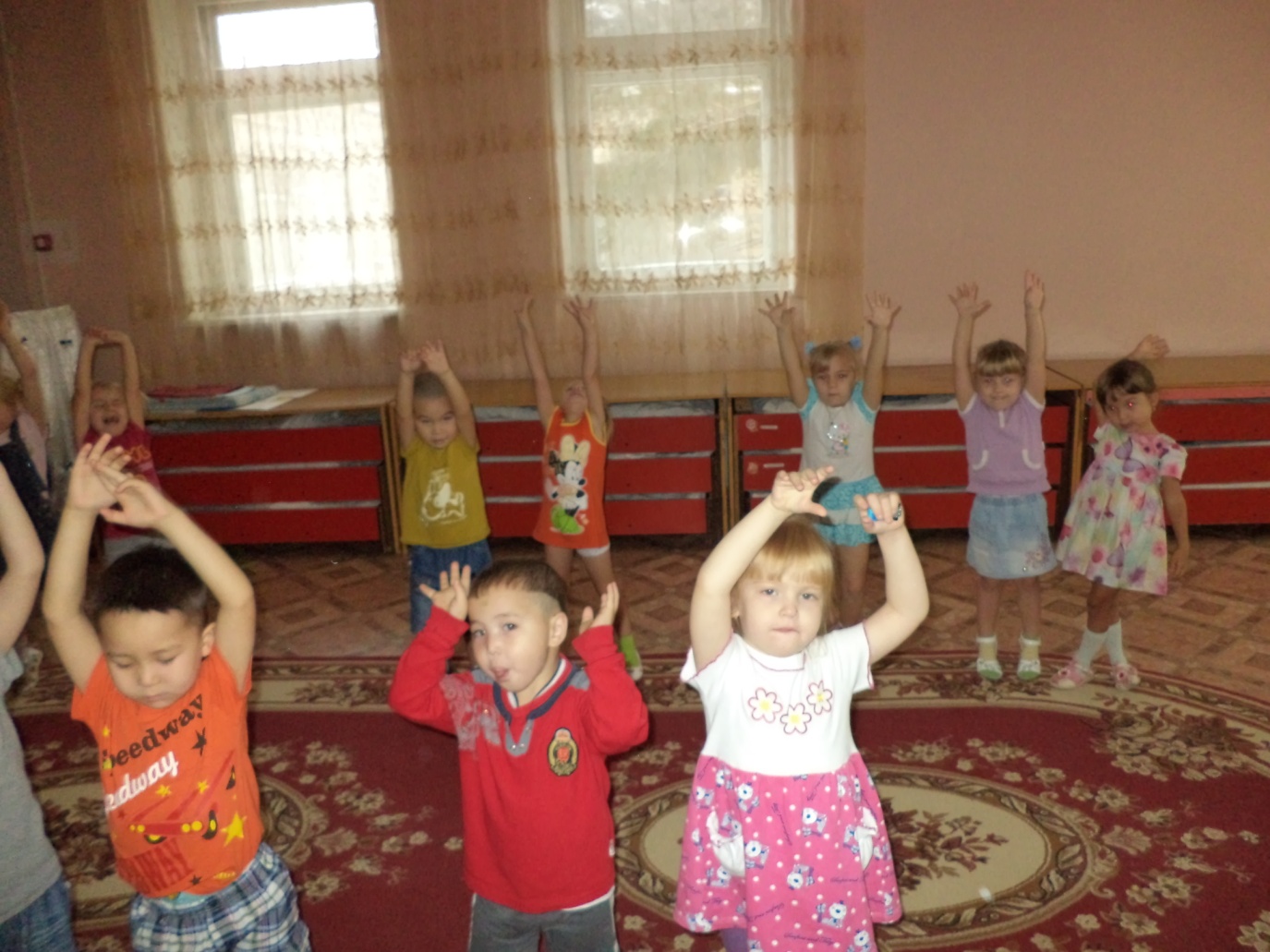 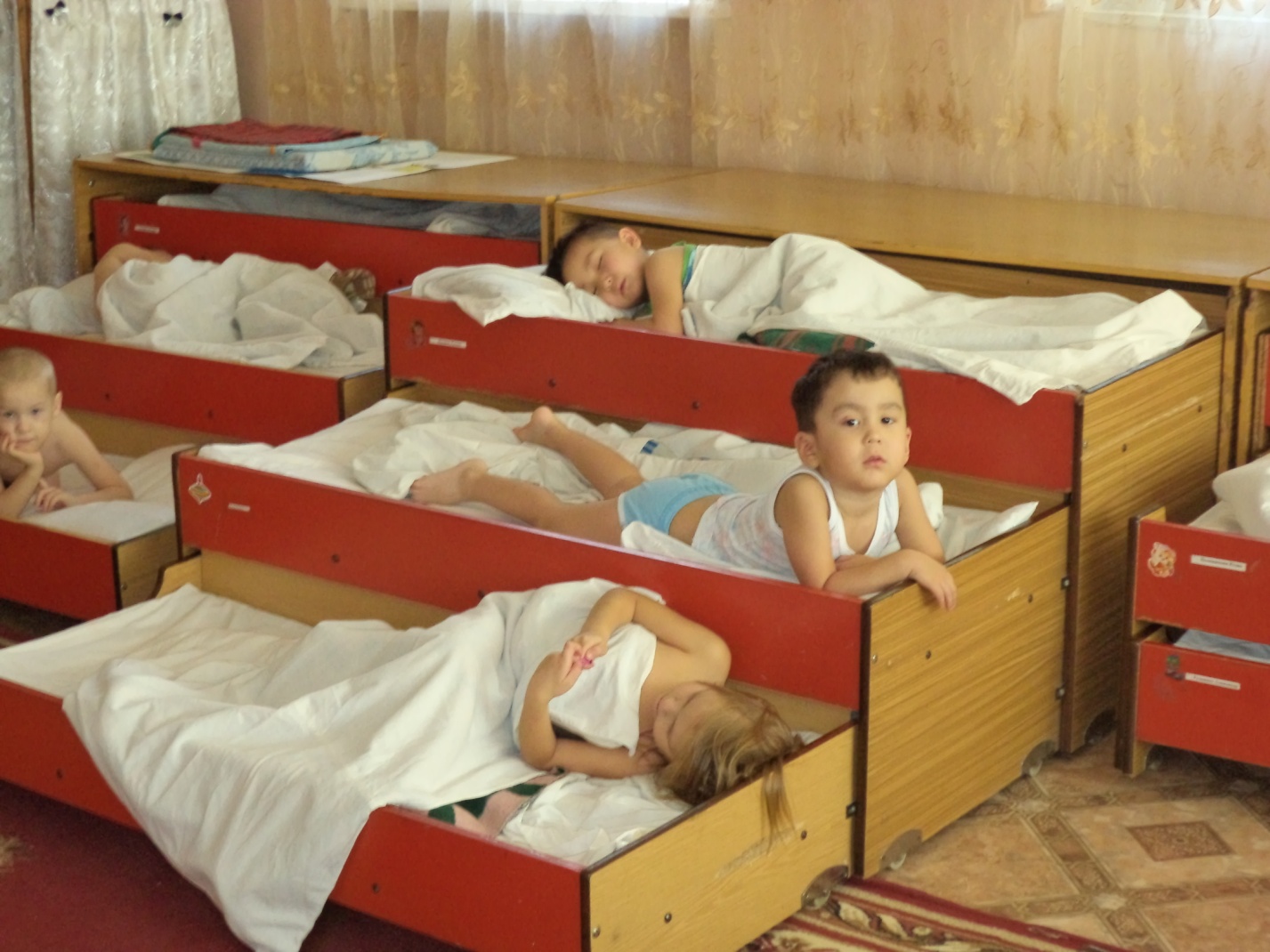 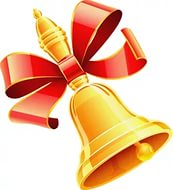 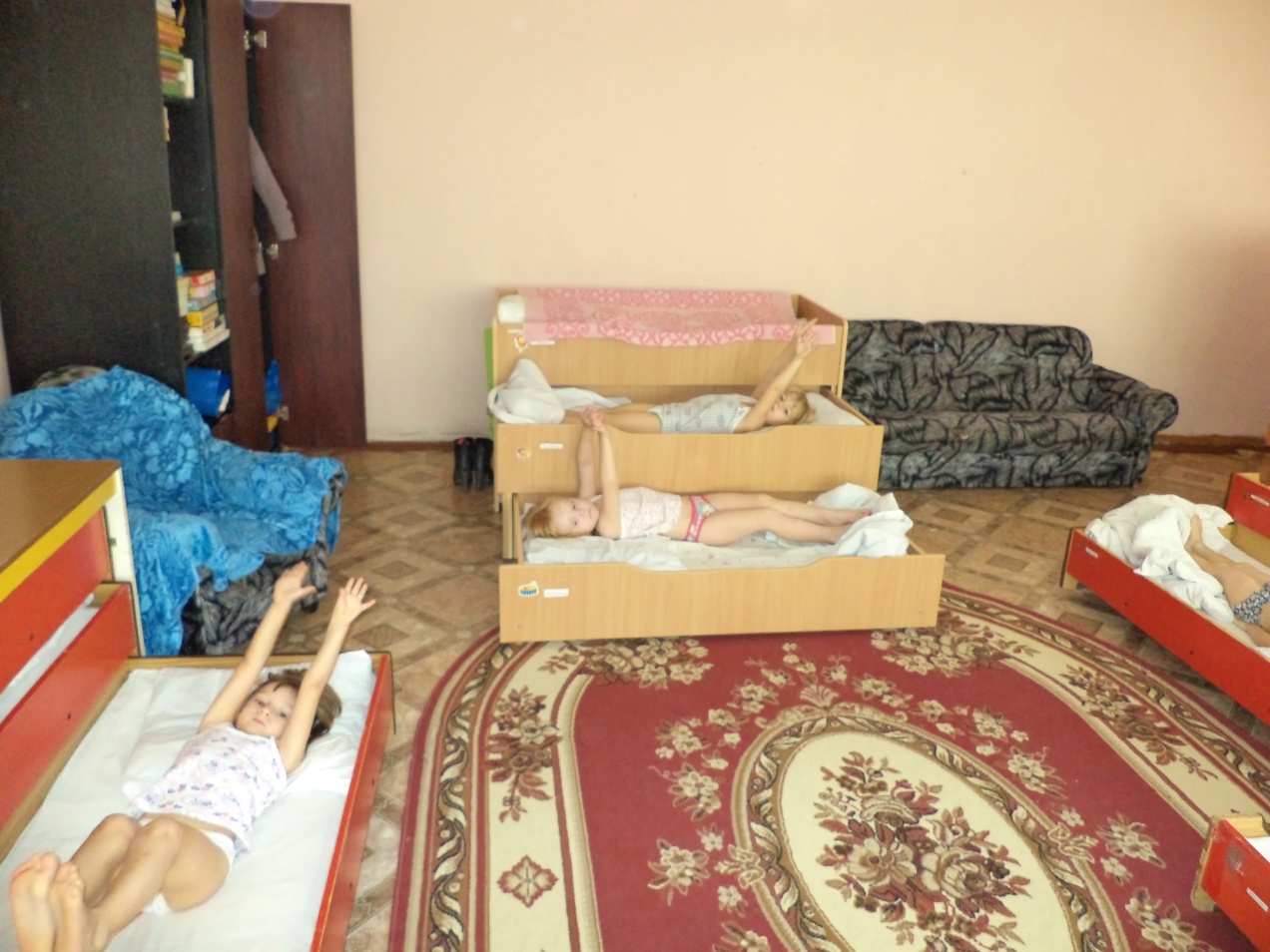 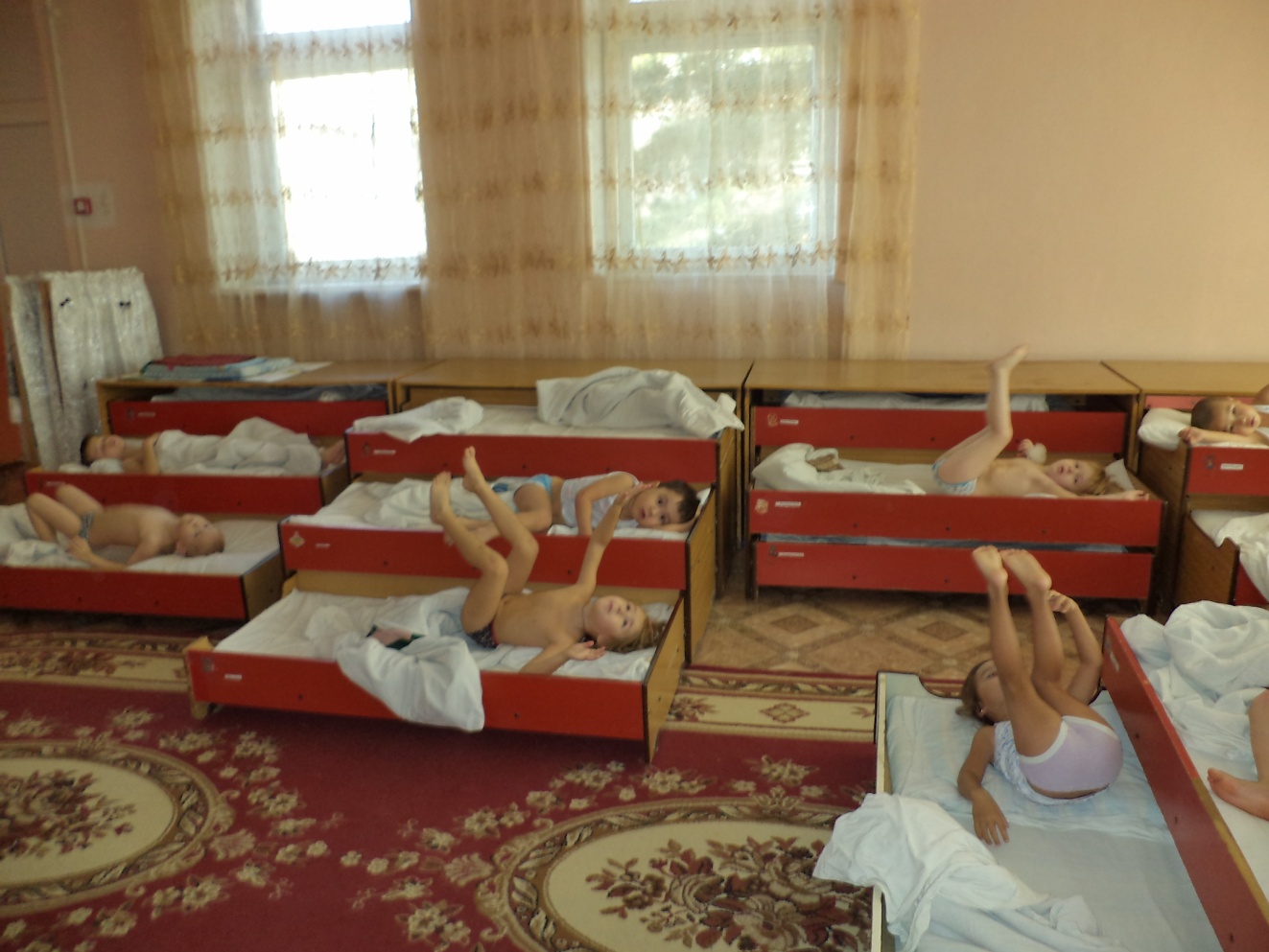 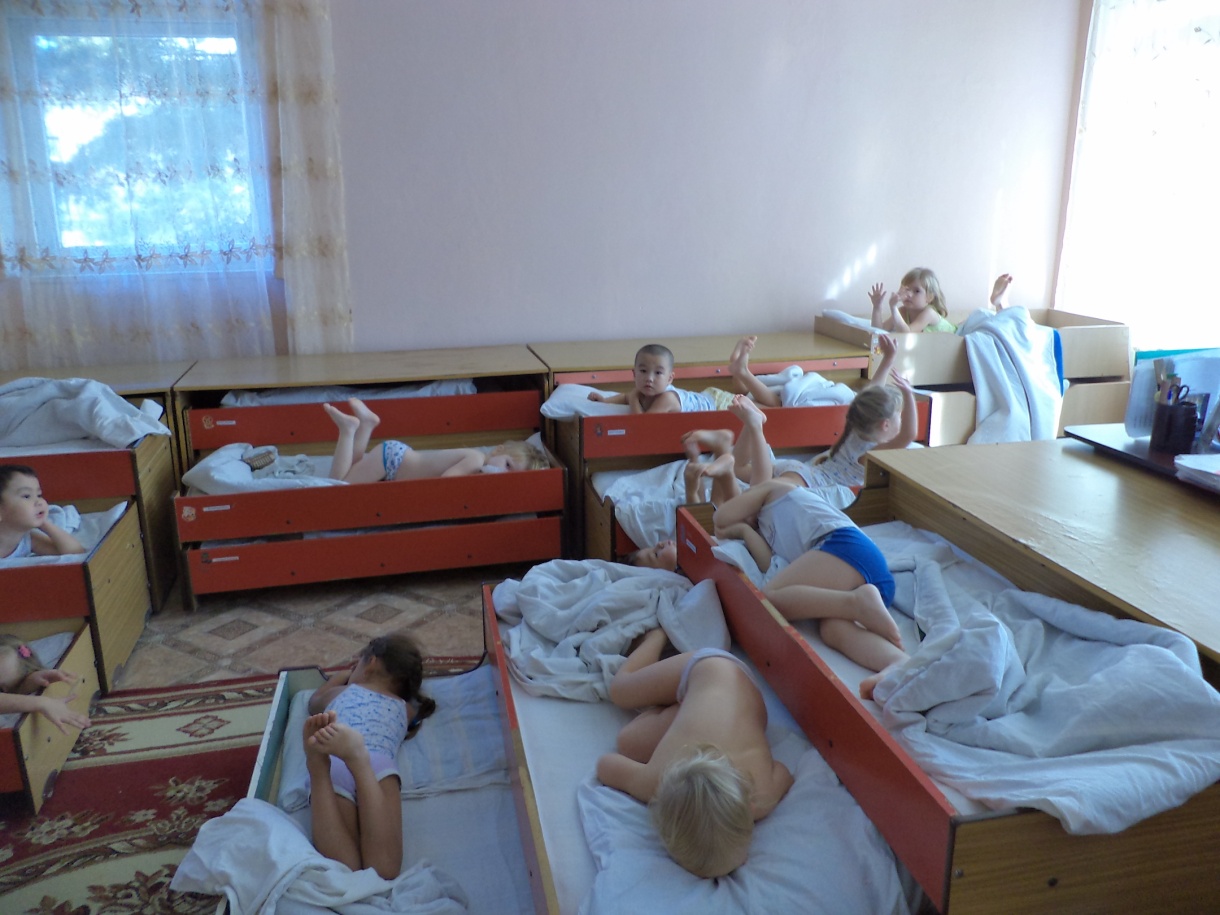 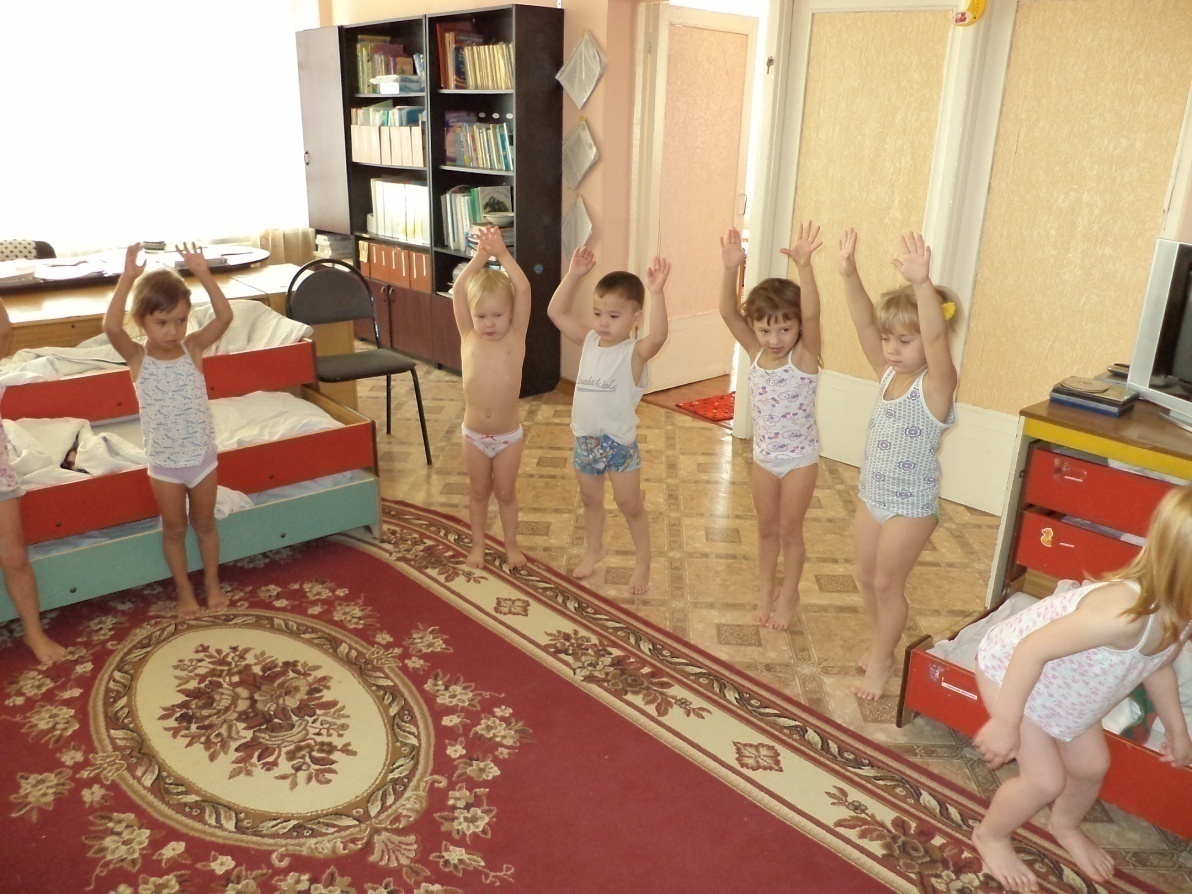 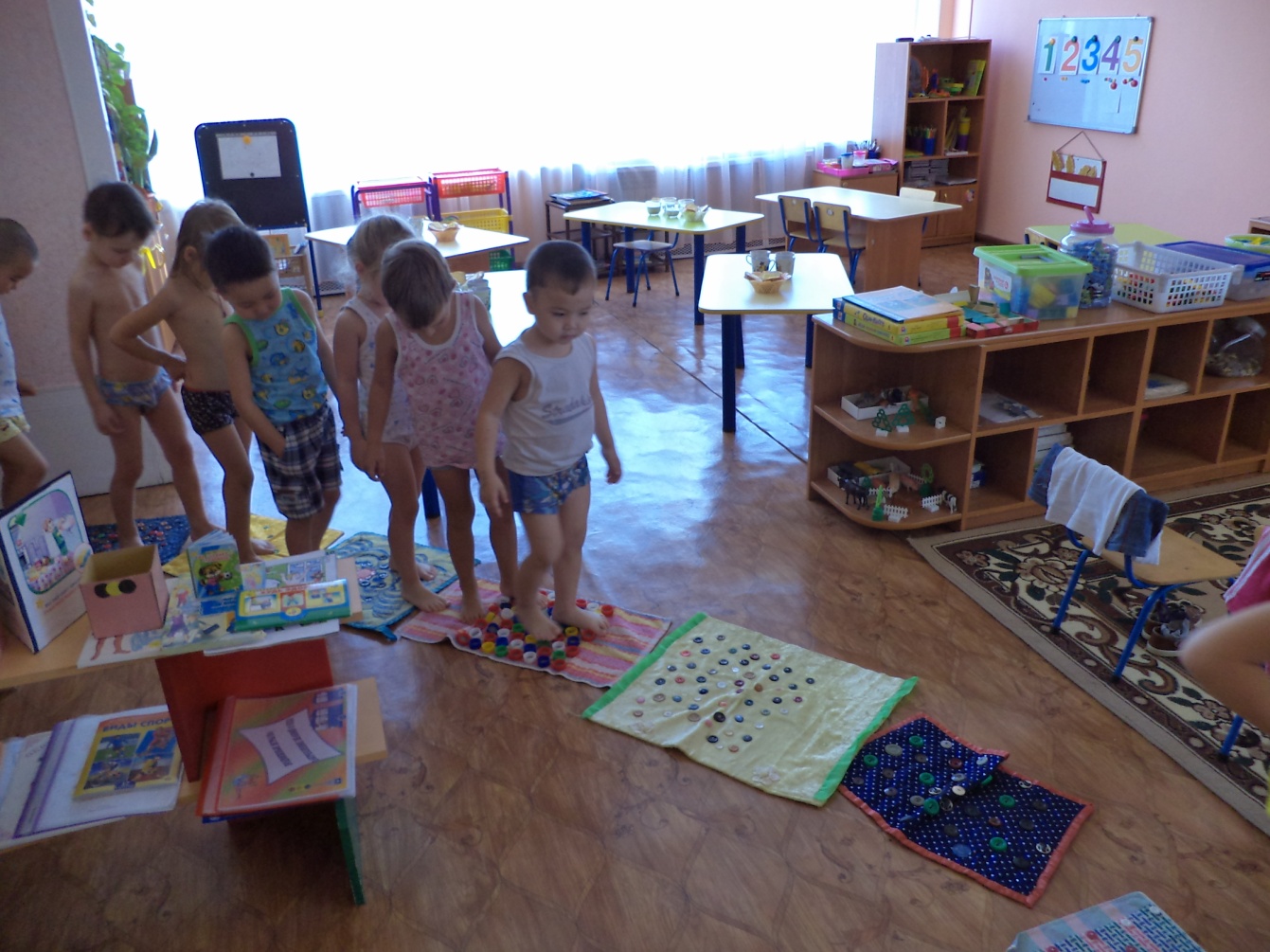 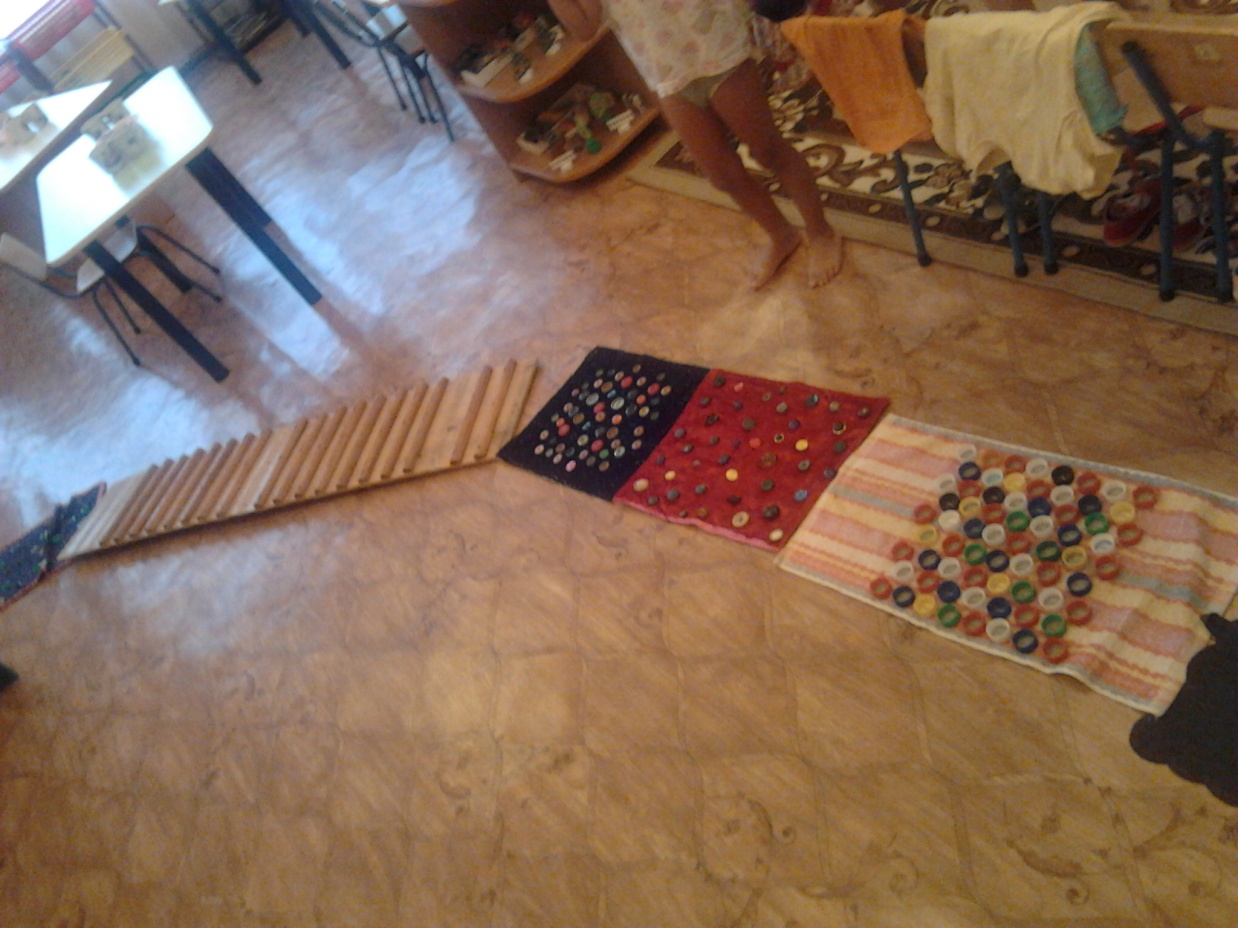 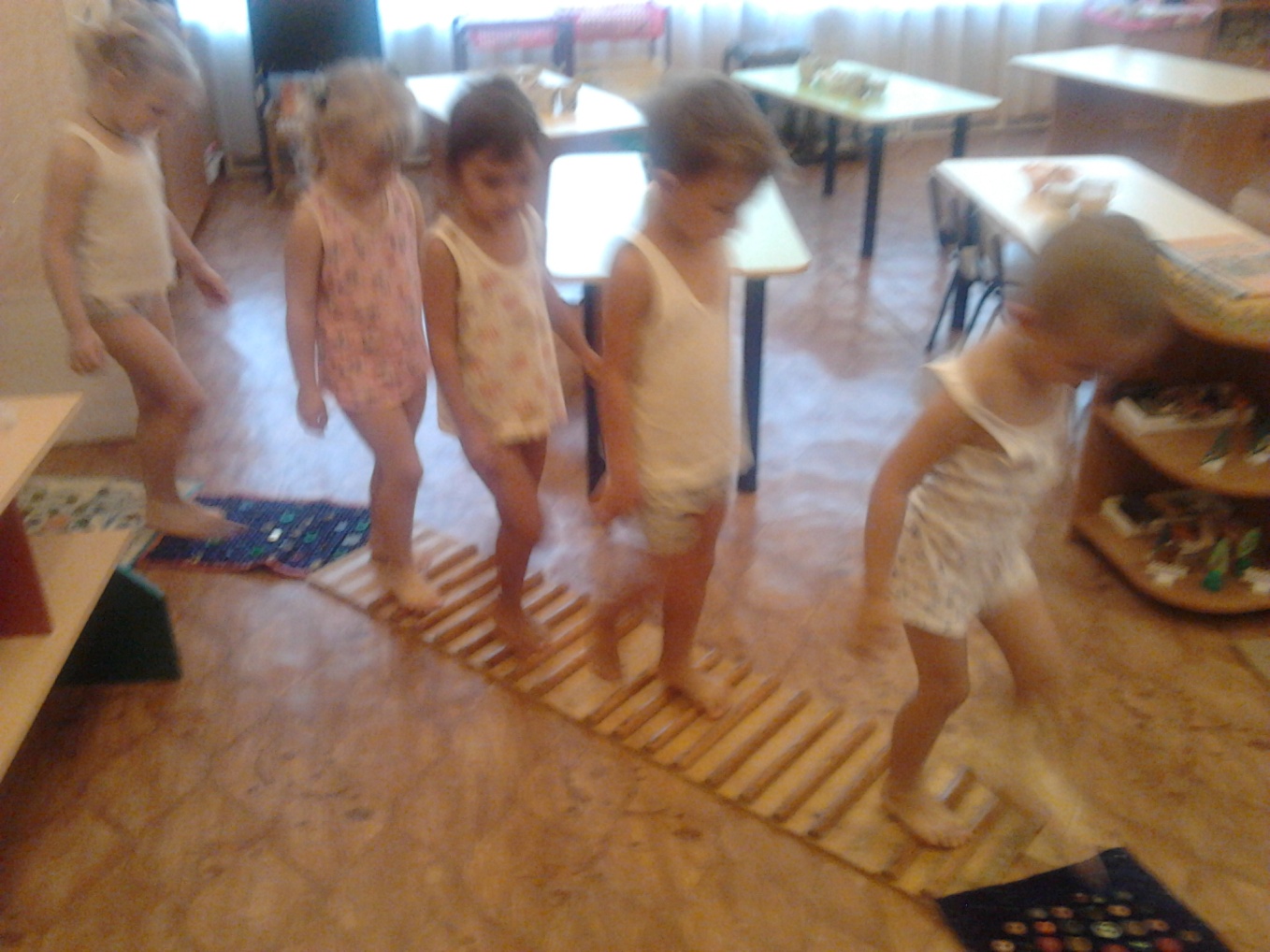 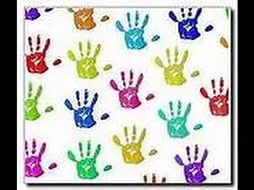 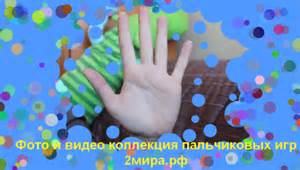 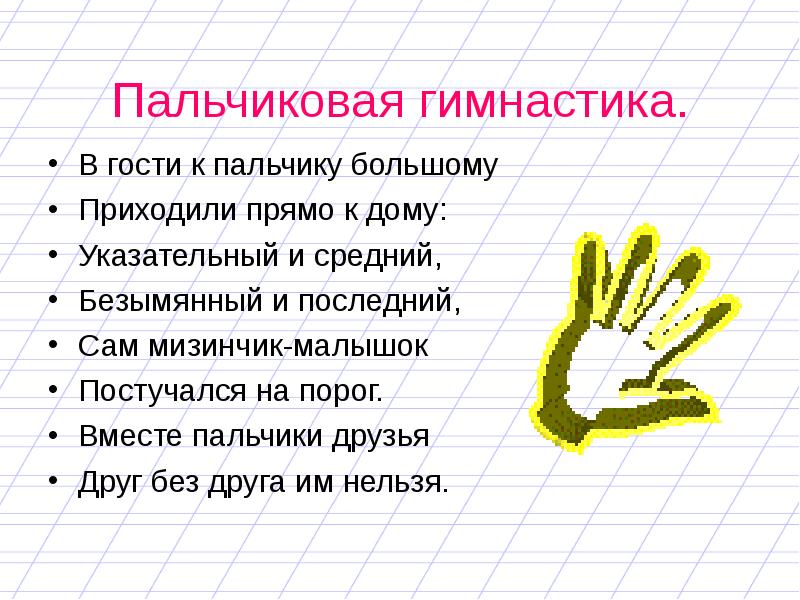 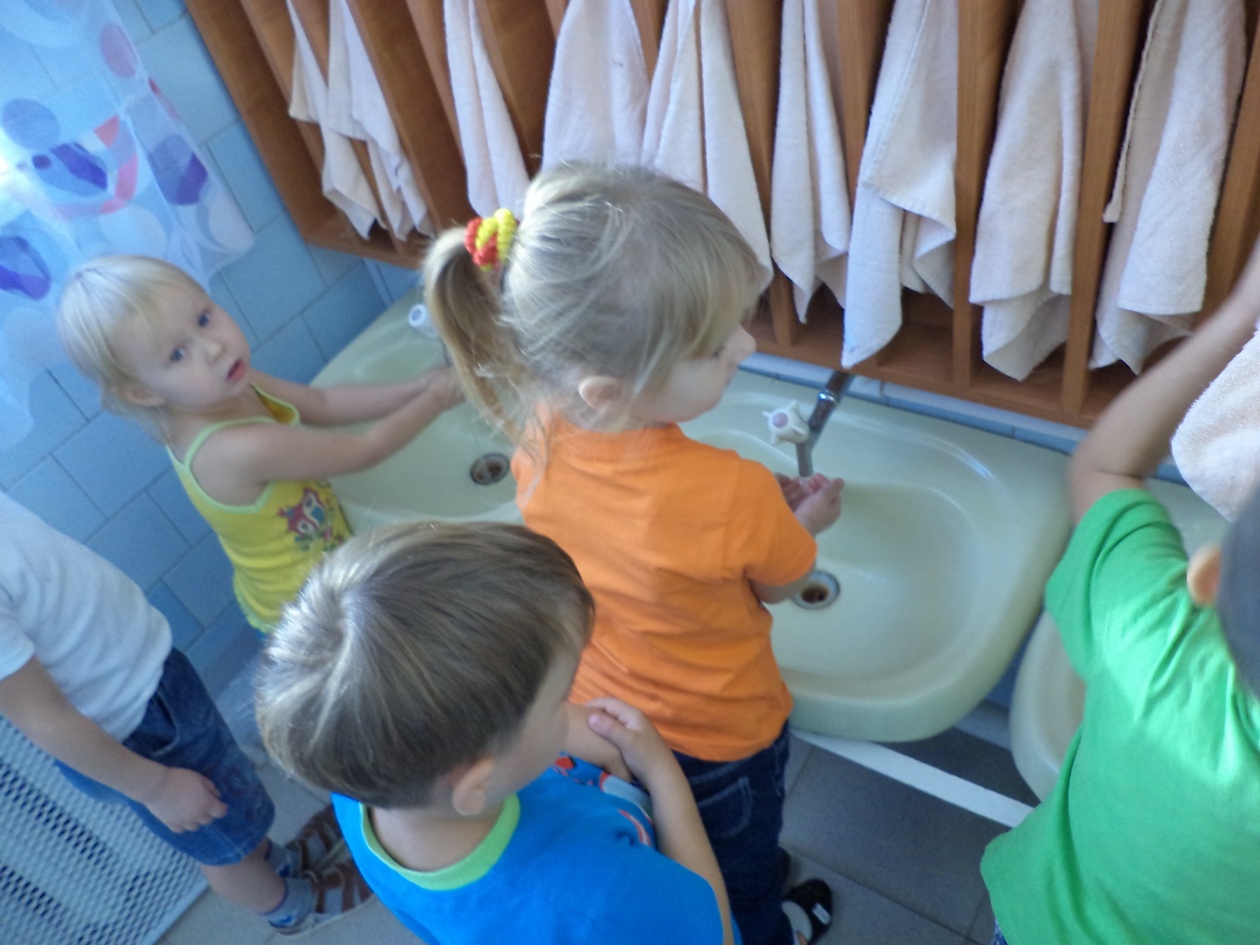 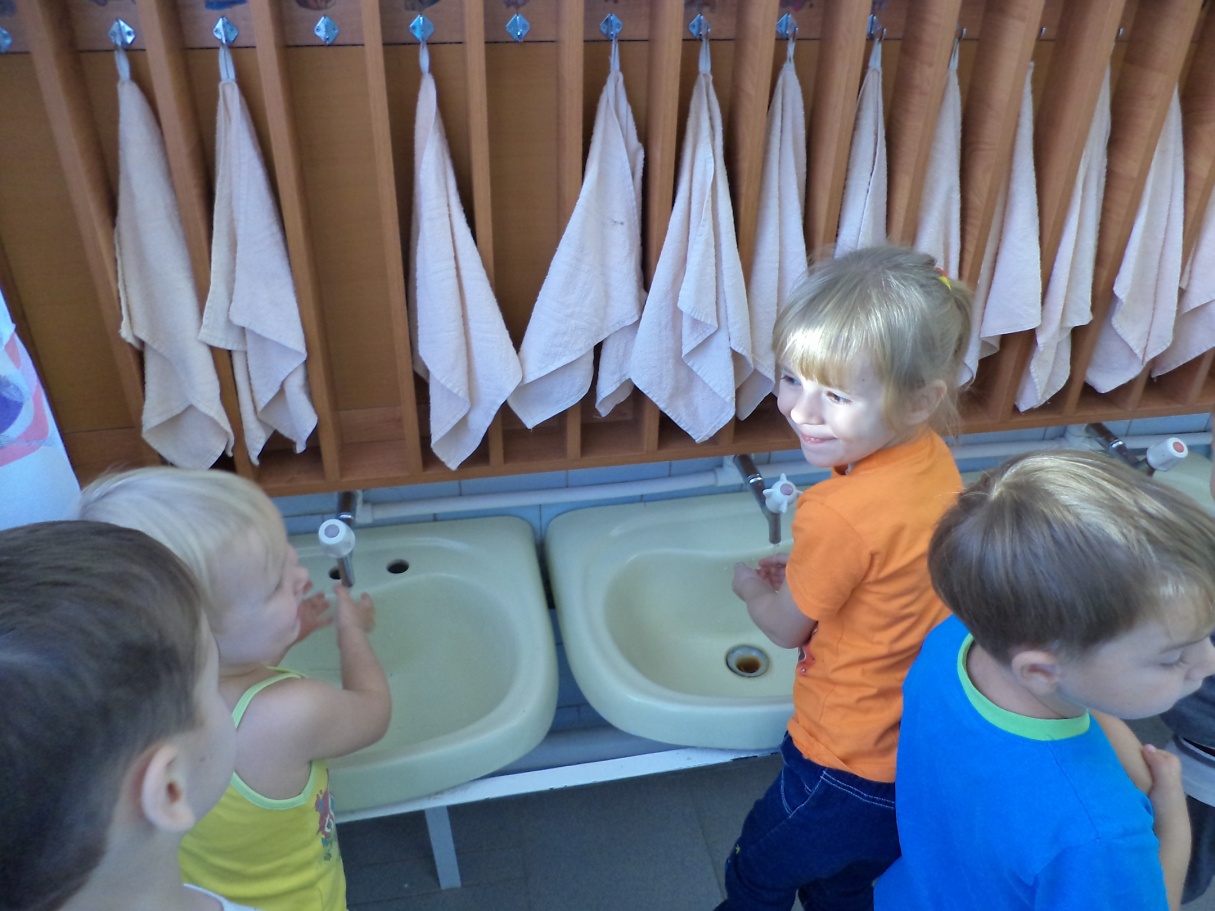 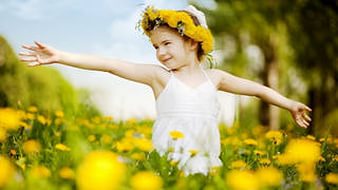 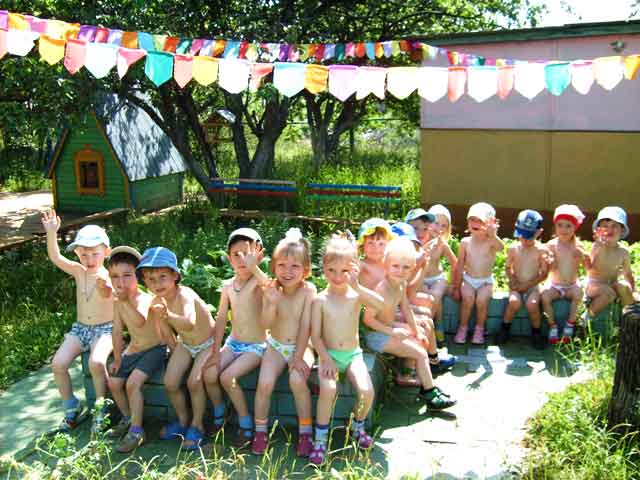 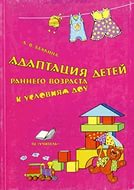 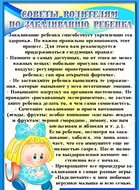 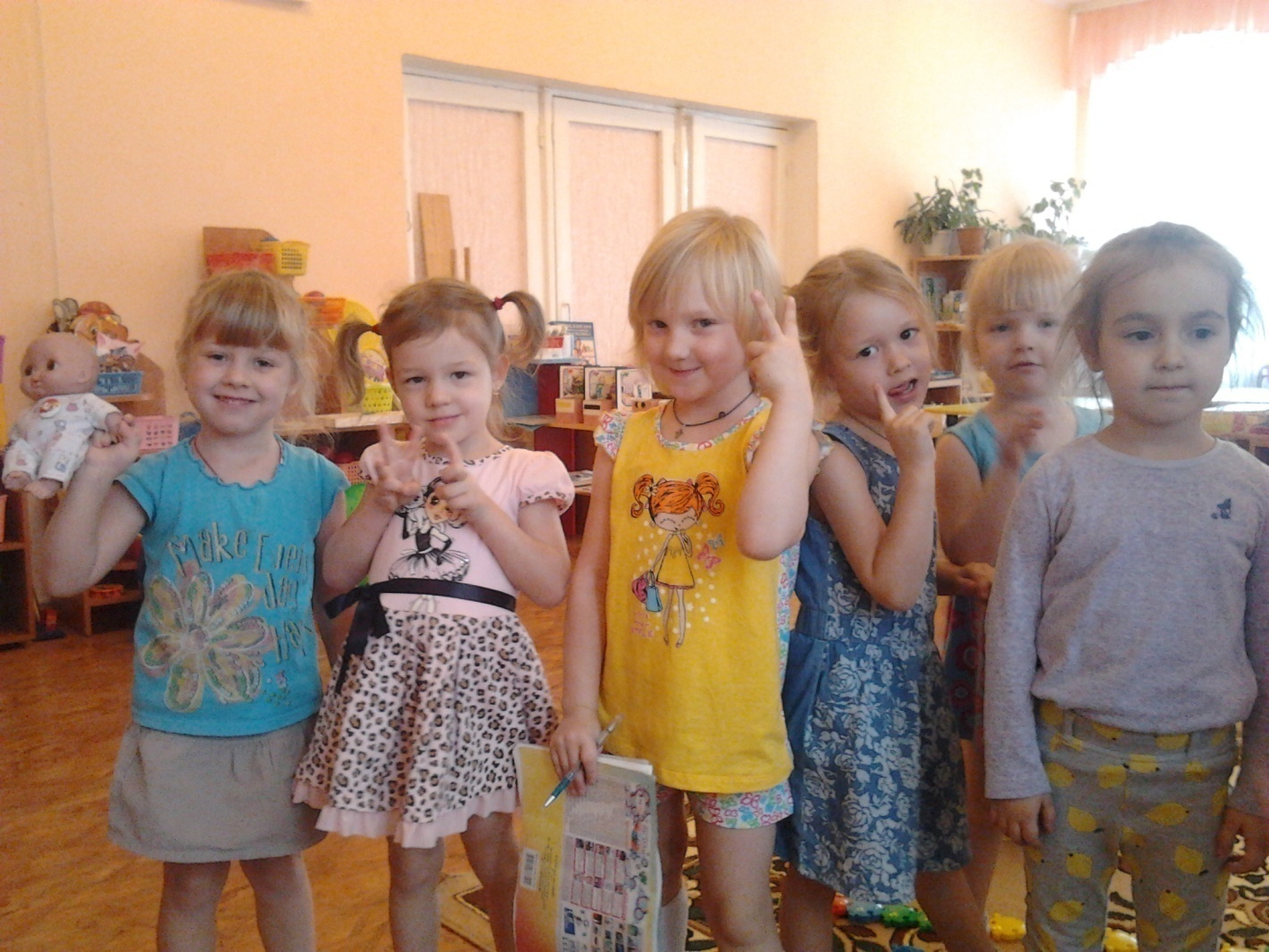 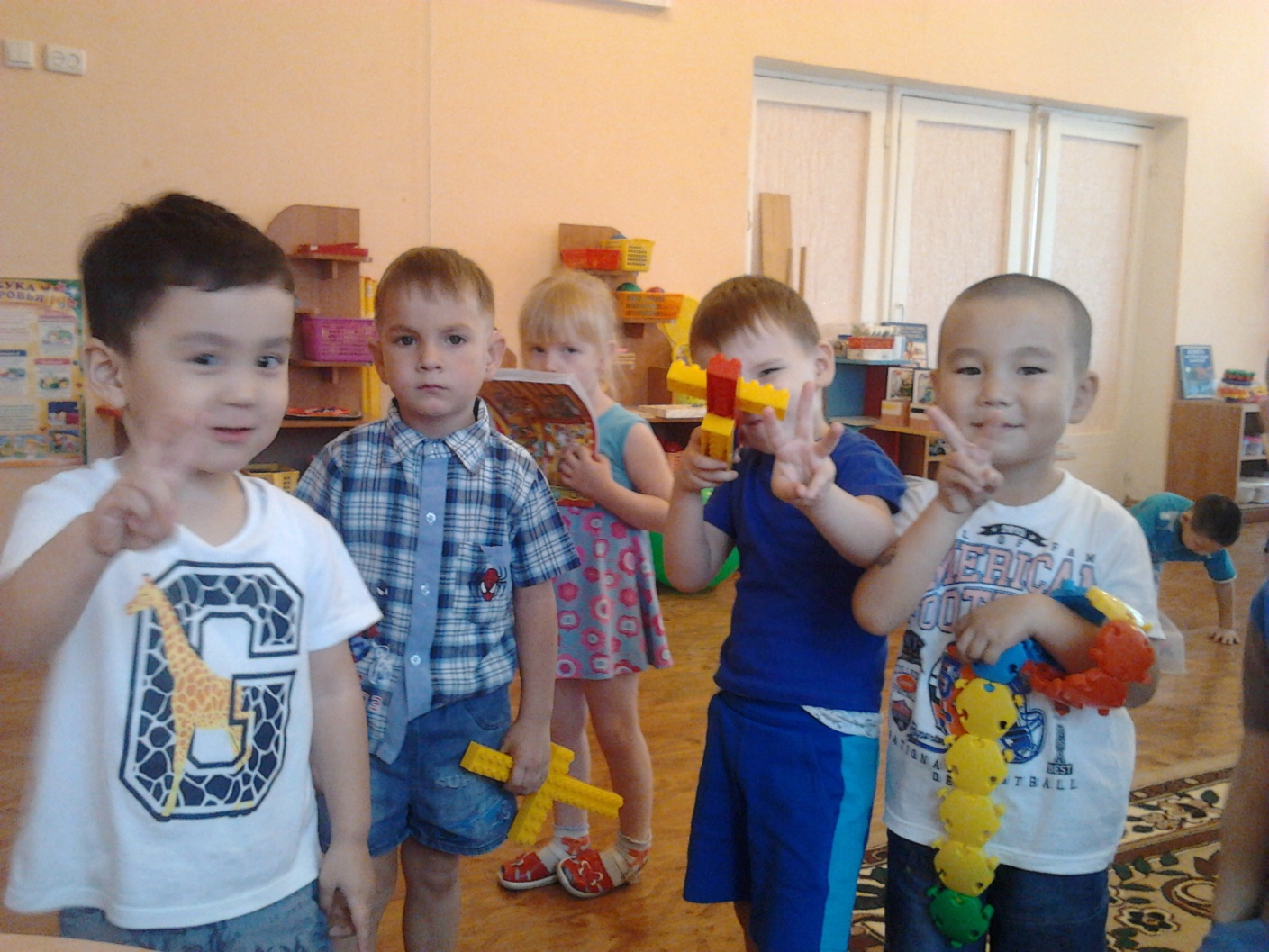 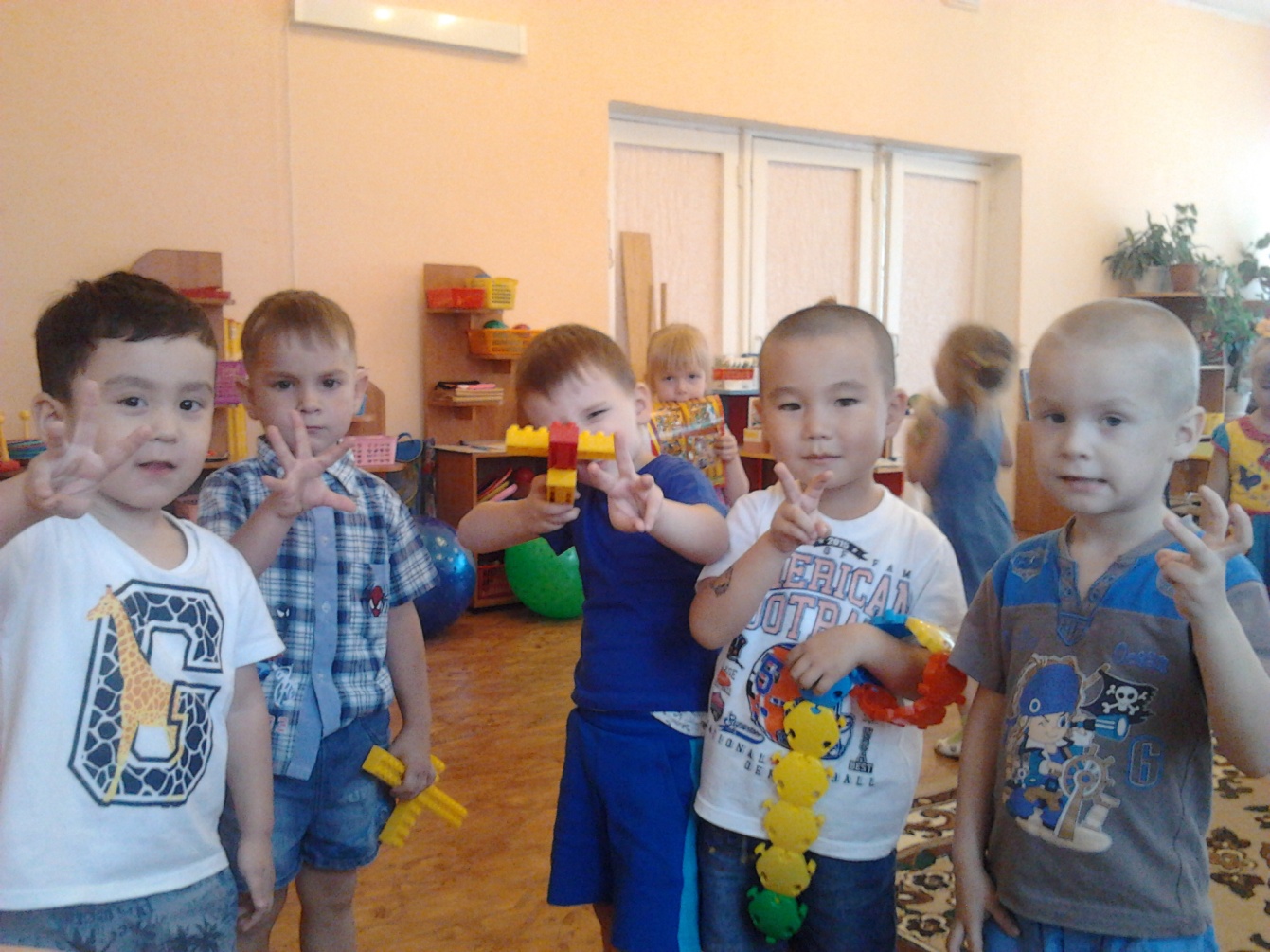 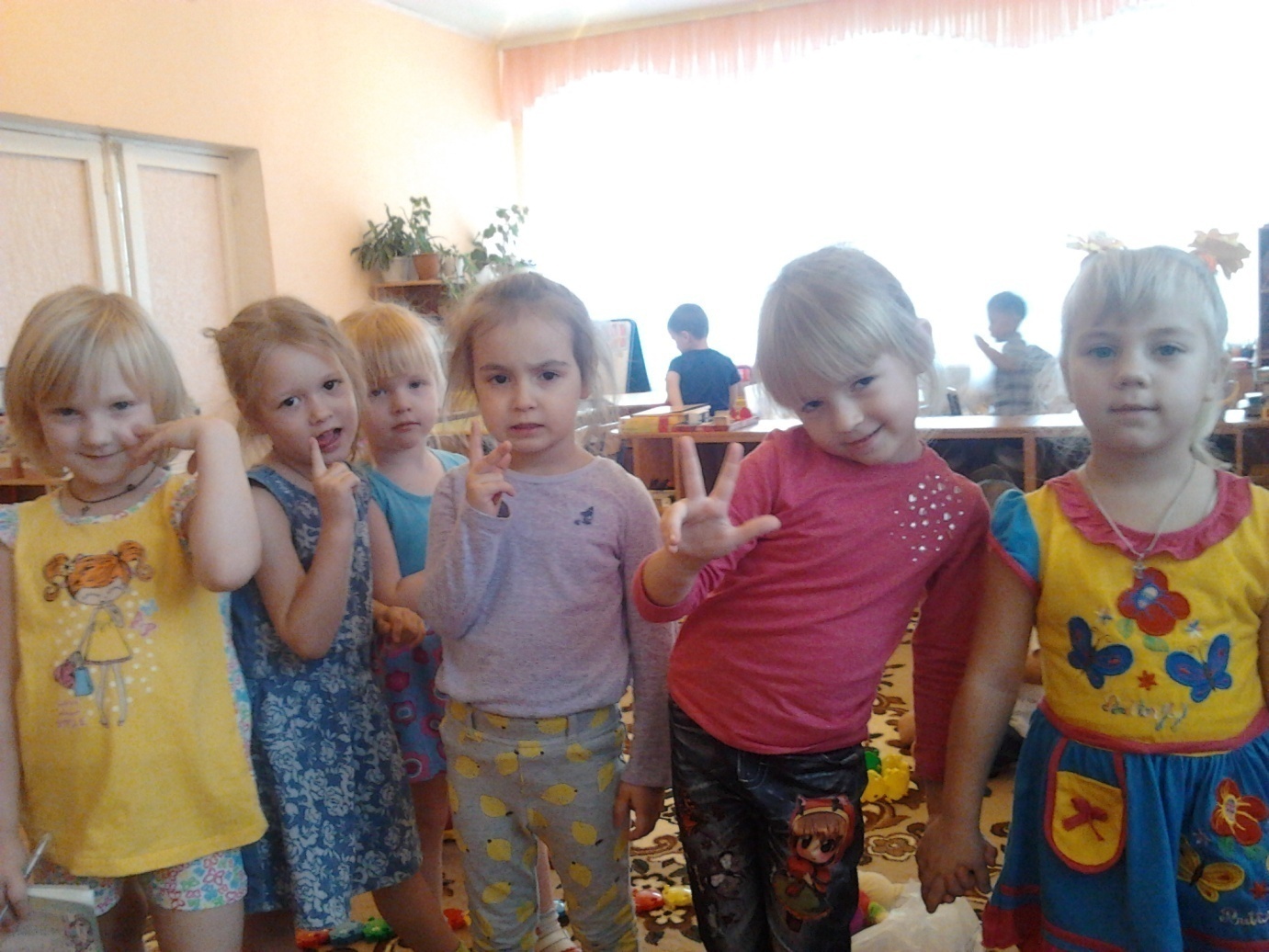 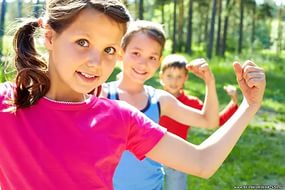 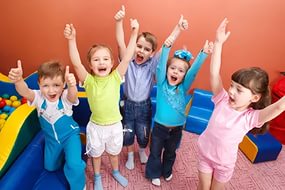 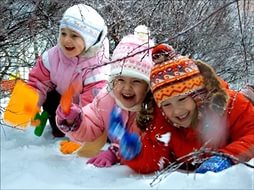